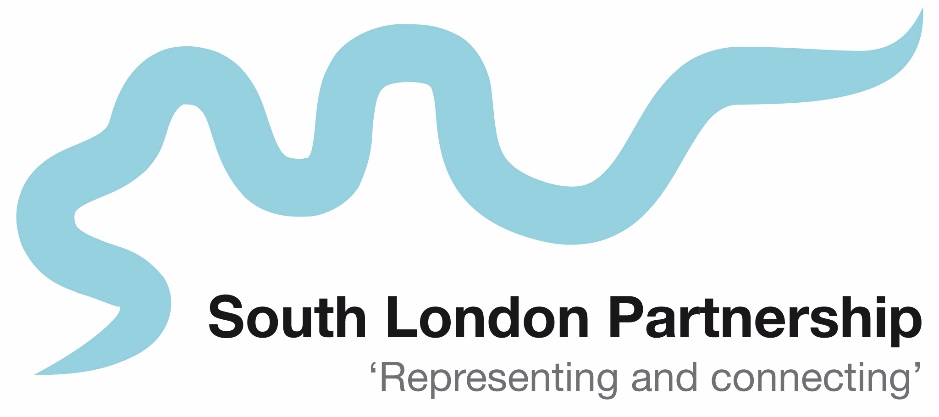 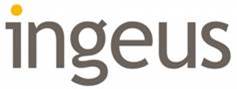 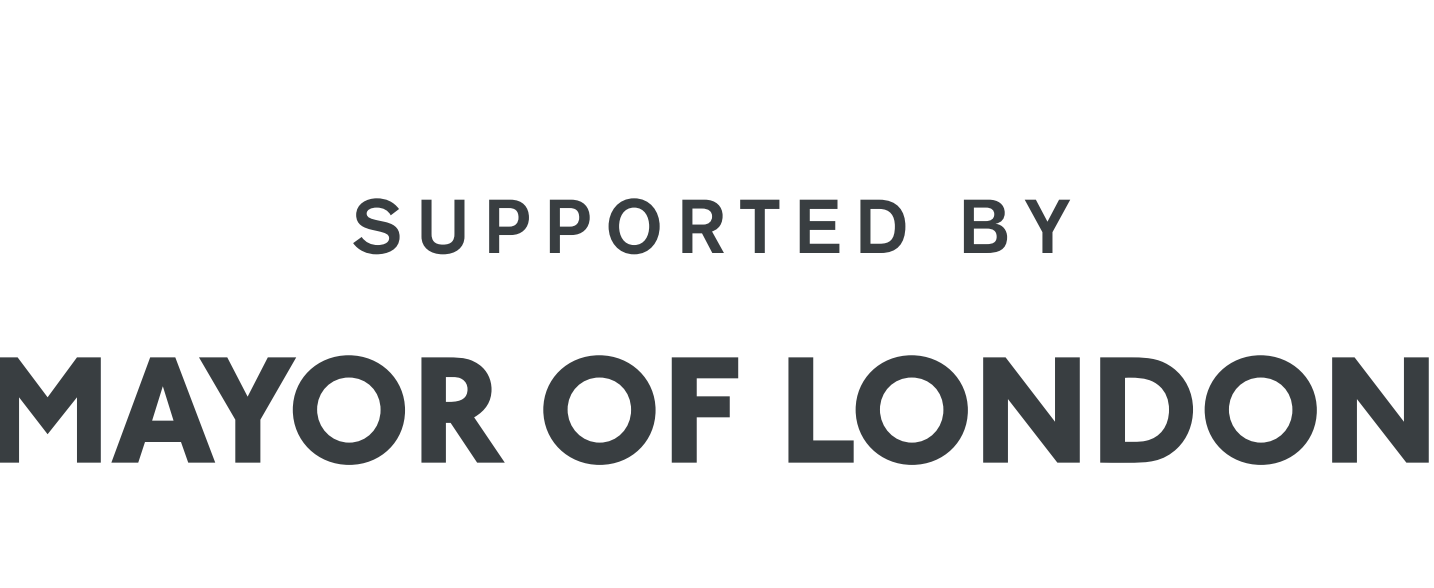 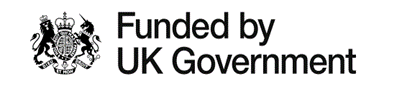 People & Skills South London Partnership Programme
What is the Programme?
Supply Chain Partners
Eligibility
18 plus years old 
RTW in the UK
Lives in one of the 5 Boroughs (Croydon, Merton, Sutton, Richmond upon Thames and Kingston)
Unemployed: Claiming New Style JSA/Universal Credit - Work Search Regime or Inactive 
No qualifying claim period, can be referred from day 1 of claim
Or Not claiming benefits (Economically Inactive
Motivated to engage
The Headlines
The programme has run initially for 1 year -May 24/April 25 – we await notification presently regarding funding for an extension
Our successes to date are : 
Participants are on programme for 6 months
They will become a leaver at the 6 month point or when going into work
There is no DWP PraP required 
We aim for London Living wage Jobs at 16 hours plus pw
Supporting with Skills & Jobs for Young Londoners/Unemployed and Economically inactive 
Caseloads of 40 max
Outcomes CTD